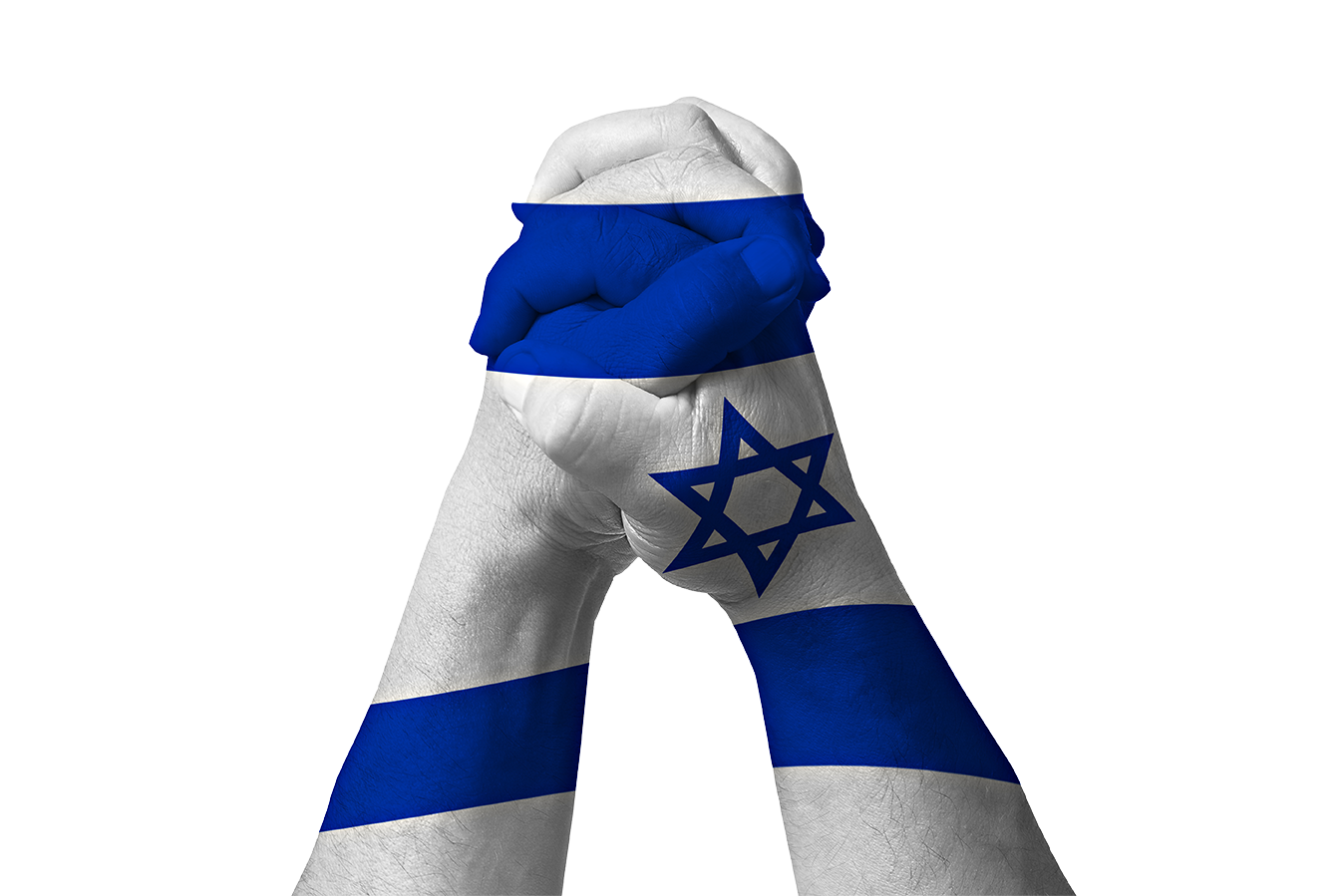 לוגו החברה
יחד ננצח.
עדכונים חרבות ברזל
אוקטובר 2023
ריכוז עדכונים
ליום ה- 24/10/23
כותרת העדכון
כותרת העדכון
כותרת העדכון
1
2
3
תיאור לרשום כאן תיאור לרשום כאן תיאור לרשום כאן תיאור לרשום כאן תיאור לרשום כאן תיאור לרשום כאן תיאור לרשום כאן תיאור לרשום כאן
תיאור לרשום כאן תיאור לרשום כאן תיאור לרשום כאן תיאור לרשום כאן תיאור לרשום כאן תיאור לרשום כאן תיאור לרשום כאן תיאור
תיאור לרשום כאן תיאור לרשום כאן תיאור לרשום כאן תיאור לרשום כאן תיאור לרשום כאן תיאור לרשום כאן
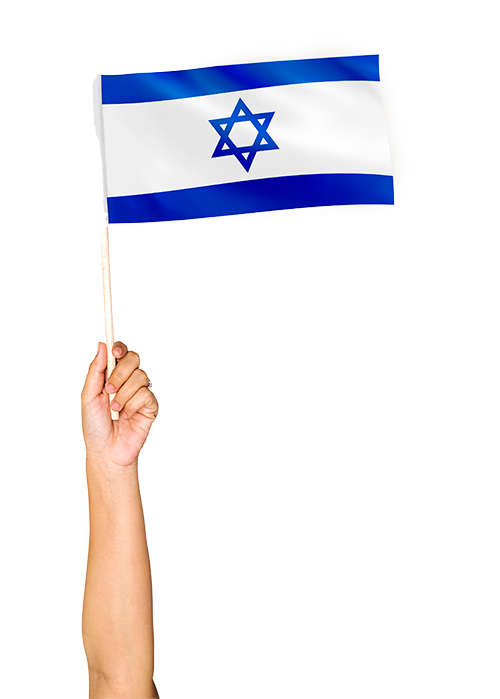 כוח אדם בחברה
90
10
100
עובדים מהבית
במילואים
עובדים סה"כ
תיאור לרשום כאן תיאור לרשום כאן תיאור לרשום כאן תיאור לרשום כאן
תיאור לרשום כאן תיאור לרשום כאן תיאור לרשום כאן תיאור לרשום כאן
תיאור לרשום כאן תיאור לרשום כאן תיאור לרשום כאן תיאור לרשום כאן
אתגרים לניהול בזמן מלחמה
אתגר 1
אתגר 2
כותרת לאתגר
כותרת לאתגר
תיאור לרשום כאן תיאור לרשום כאן תיאור לרשום כאן תיאור לרשום כאן 
תיאור לרשום כאן תיאור לרשום כאן תיאור לרשום כאן תיאור לרשום כאן 
תיאור לרשום כאן תיאור לרשום כאן תיאור לרשום כאן תיאור לרשום כאן.
תיאור לרשום כאן תיאור לרשום כאן תיאור לרשום כאן תיאור לרשום כאן 
תיאור לרשום כאן תיאור לרשום כאן תיאור לרשום כאן תיאור לרשום כאן 
תיאור לרשום כאן תיאור לרשום כאן תיאור לרשום כאן תיאור לרשום כאן.
תרומות שגייסנו
1111  ש"ח
סוג התרומה
כותרת לתרומה
כותרת לתרומה
תיאור גיוס תרומה  תיאור גיוס תרומה 
תיאור גיוס תרומה תיאור גיוס תרומה תיאור גיוס תרומה, תיאור גיוס תרומה תיאור גיוס תרומה תיאור גיוס תרומה .
תיאור גיוס תרומה  תיאור גיוס תרומה 
תיאור גיוס תרומה תיאור גיוס תרומה תיאור גיוס תרומה, תיאור גיוס תרומה תיאור גיוס תרומה תיאור גיוס תרומה .
פעילויות התנדבותיות לתמיכה
התנדבות כותרת
התנדבות בבית חולים סורוקה
אזור ההתנדבות
לנפגעי גוש קטיף
תיאור גיוס תרומה  תיאור גיוס תרומה 
תיאור גיוס תרומה תיאור גיוס תרומה תיאור גיוס תרומה, תיאור גיוס תרומה תיאור גיוס תרומה תיאור גיוס תרומה .
תיאור התנדבות תיאור גיוס תרומה 
תיאור גיוס תרומה תיאור גיוס תרומה תיאור גיוס תרומה, תיאור גיוס תרומה תיאור גיוס תרומה תיאור גיוס תרומה .
העשרות בתוך הארגון. חזקים יחד.
28/10/23
24/10/23
הרצאה לעובדים בנושא:חוסן נפשי בזמן מלחמה
הרצאה להורים שביננו
טקסט תיאור טקסט תיאור טקסט תיאור טקסט תיאור טקסט תיאור טקסט תיאור 
טקסט תיאור טקסט תיאור טקסט תיאור טקסט תיאור טקסט תיאור טקסט תיאור
28/10/23
טקסט תיאור טקסט תיאור טקסט תיאור טקסט תיאור טקסט תיאור טקסט תיאור 
טקסט תיאור טקסט תיאור טקסט תיאור טקסט תיאור טקסט תיאור טקסט תיאור
פעולות הארגון להמשך
נושא נושא
נושא נושא
נושא נושא
פעולות להמשך פעולות להמשך 
פעולות להמשך  תיאור, פעולות להמשך פעולות להמשך  פעולות להמשך פעולות להמשך
פעולות להמשך פעולות להמשך 
פעולות להמשך  תיאור, פעולות להמשך פעולות להמשך  פעולות להמשך פעולות להמשך
פעולות להמשך פעולות להמשך 
פעולות להמשך  תיאור, פעולות להמשך פעולות להמשך  פעולות להמשך פעולות להמשך
תת נושא
תת נושא
תת נושא
שמות הנופלים
שם הנופל
תיאור המקרה, תיאור המקרה תיאור המקרה, תיאור המקרה 
תיאור המקרה, תיאור המקרה
תפקיד
שם הנופל
תיאור המקרה, תיאור המקרה תיאור המקרה, תיאור המקרה 
תיאור המקרה, תיאור המקרה
תפקיד
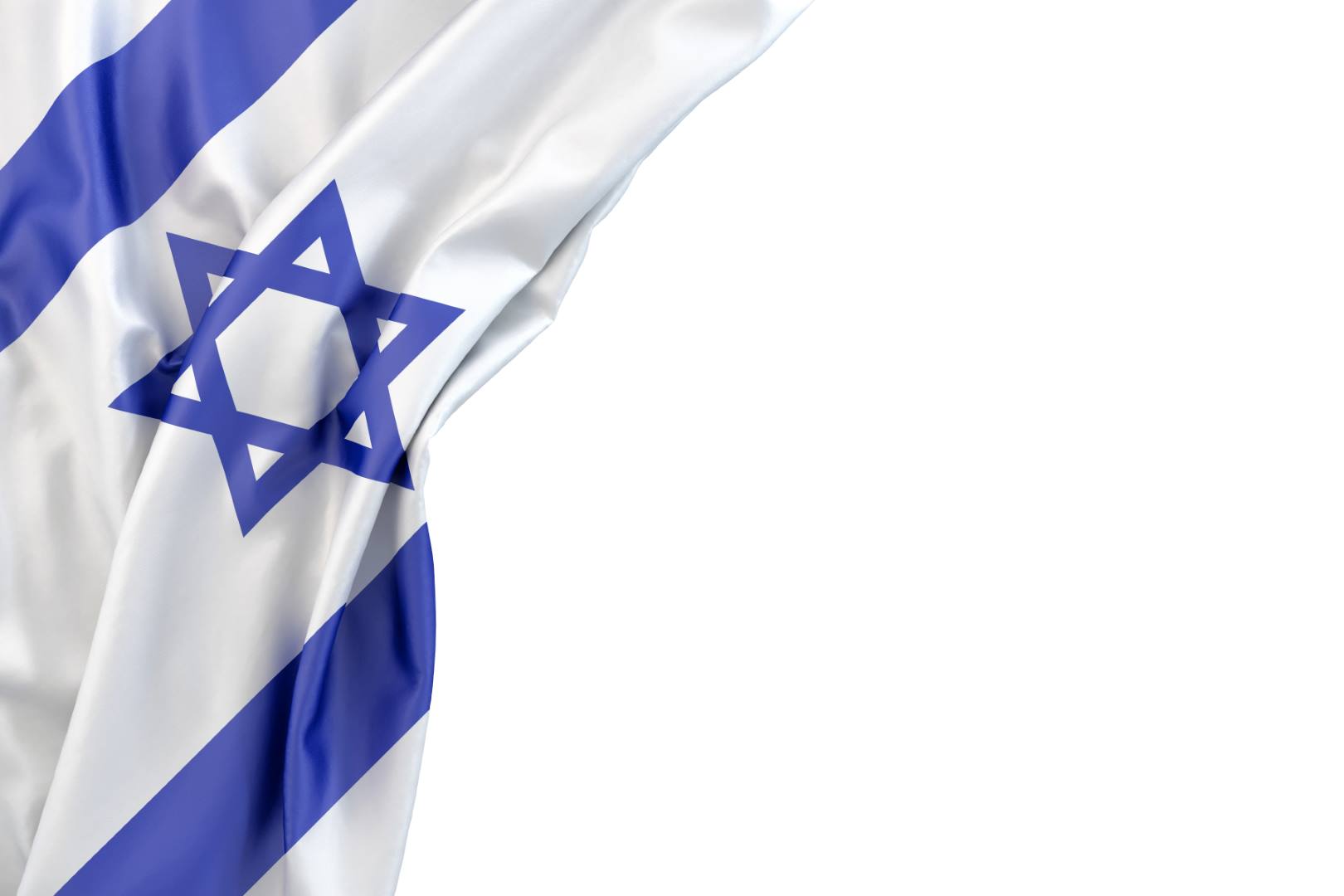 תמונות מהעורף
ילדי המשפחות מציירים
דניאל לויבת 6, באר שבע
דניאל לויבת 6, באר שבע
דניאל לויבת 6, באר שבע
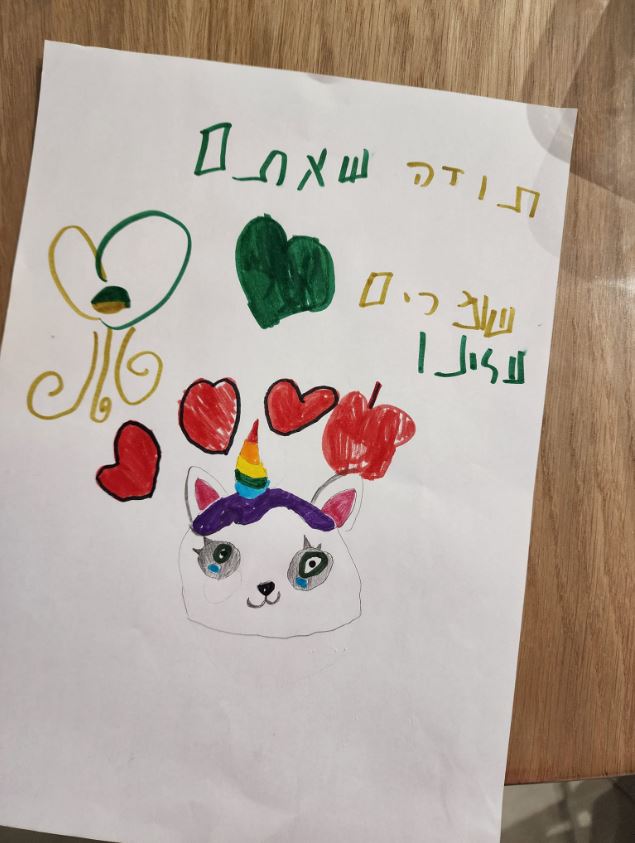 סיוע לעובדים בזמן חירום
סיוע נפשי
סיוע נפשי
שם מלא
שם מלא
טקסט תיאור טקסט תיאור טקסט תיאור טקסט תיאור טקסט תיאור טקסט תיאור
טקסט תיאור טקסט תיאור טקסט תיאור טקסט תיאור טקסט תיאור טקסט תיאור
052-1111222
052-1111222
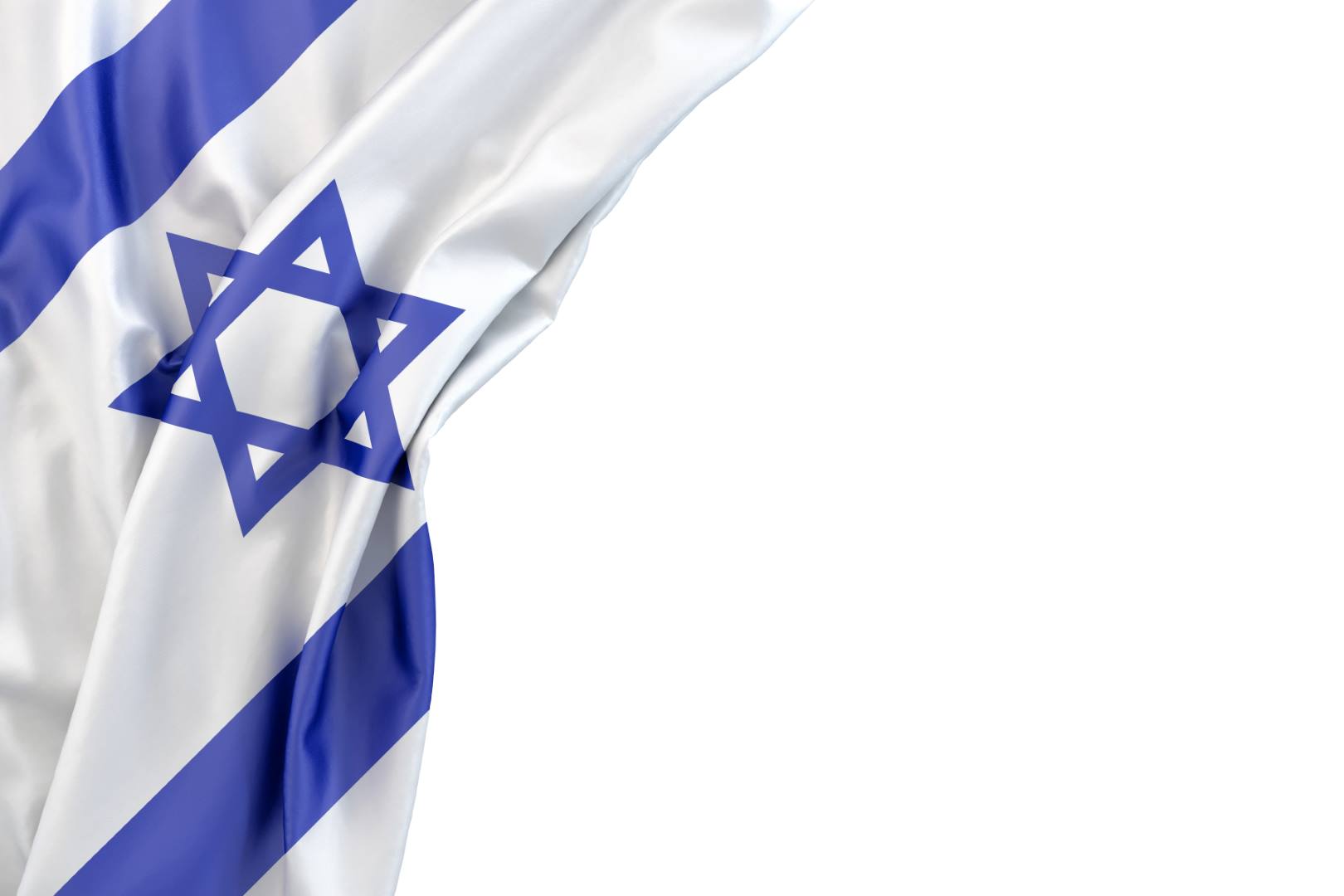 לוגו החברה
יחד ננצח.